דף ק"ח ב
ברם כך שאלו: הרי הייתה אשת אחי אמו שהיא שנייה לו, ונשאה אחיו מאביו ומת, מהו שתמאן השתא ותעקרינהו לנישואין קמאי ותתייבם (צרתה), יש מיאון לאחר מיתה במקום מצוה או לא?
רש"י:  מהו שתמאן - בנישואין הראשונים שלא תהא שנייה לו ותתייבם. אבל באישות דערווה כגון:
 אשת אחיו מאמו קטנה ומת ונשאה אחיו מאביו פשיטא לן דלא אתי מיאון דלאחר מיתה למישרי ערוה לייבומה.
דף ק"ח ב
ברם כך שאלו: הרי הייתה אשת אחי אמו שהיא שנייה לו, ונשאה אחיו מאביו ומת, מהו שתמאן השתא ותעקרינהו לנישואין קמאי ותתייבם (צרתה), יש מיאון לאחר מיתה במקום מצוה או לא?
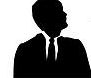 שמעון
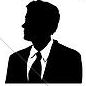 ראובן
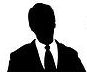 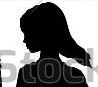 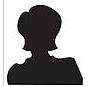 שרה
לאה
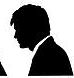 יהודה
לוי
בן
בן
בן
בן
ראובן אחי אמו של יהודה
שרה הקטנה נופלת לייבום לפני יהודה
אח ואחות
מת בלי ילדים
מת בלי ילדים
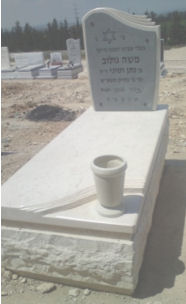 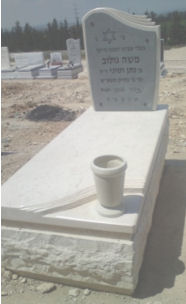 נשא את שרה הקטנה
נשא אישה
נשא אישה
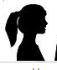 רבקה
יהודה ולוי אחים מן האב
לוי נשא את שרה המותרת לו כי  הוא בן שמעון ולאה שלא קשורה לראובן
שאלת ר' עקיבא
מהו שתמאן שרה הקטנה בנשואי ראובן, שלא תהיה שניה ליהודה וכך תתייבם לו, כיוון שהוא במקום מצווה, האם יש מיאון לאחר מיתה ? או לא ?
דף ק"ח  ב
רש"י:  מהו שתמאן - בנישואין הראשונים שלא תהא שנייה לו ותתייבם. אבל באישות דערווה כגון:
 אשת אחיו מאמו קטנה ומת ונשאה אחיו מאביו פשיטא לן דלא אתי מיאון דלאחר מיתה למישרי ערוה לייבומה.
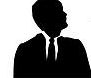 שמעון
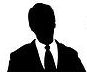 שרה הקטנה נופלת לייבום לפני לוי
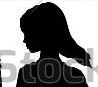 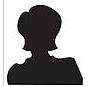 שרה
לאה
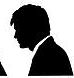 יהודה
לוי
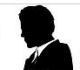 בן
בן
בן
בן
בן
גד
מת בלי ילדים
מת בלי ילדים
קטנה
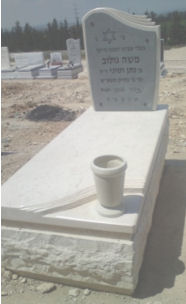 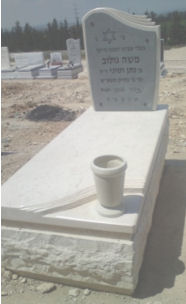 נשא אישה
נשא אישה
נשא אישה
במקרה כזה, ברור שלא יכול להיות מיאון לאחר מיתה שיתיר ערווה מדאורייתא ללוי 
לכן היא אסורה
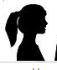 רבקה
יהודה נשא את שרה
3
יצחק רסלר  izakrossler@gmail.com
ט"ו.סיון.תשפ"ב